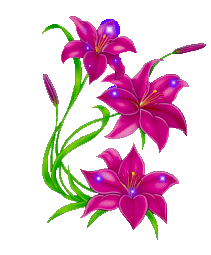 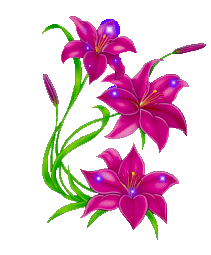 LUYỆN TỪ VÀ CÂU LỚP 4
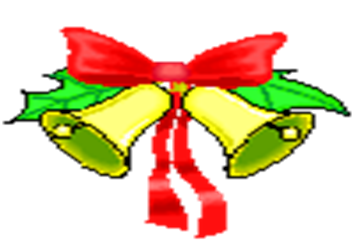 TỪ ĐƠN VÀ TỪ PHỨC
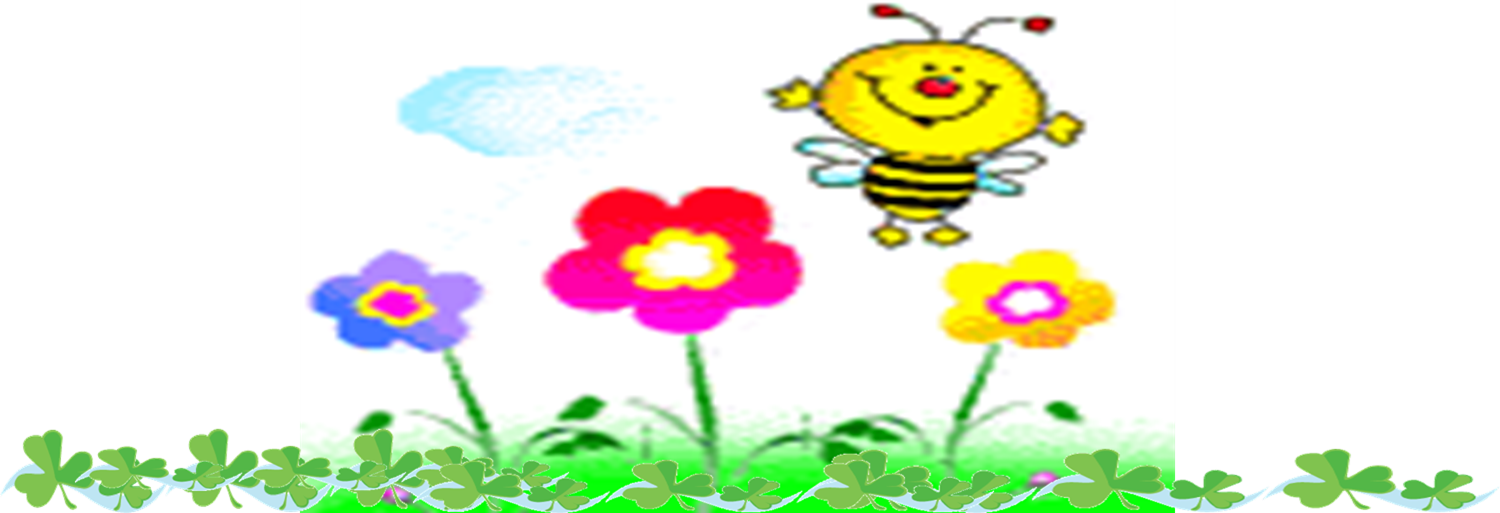 KHỞI ĐỘNG
học, học hành, hợp tác xã
Em có nhận xét gì về số lượng tiếng của ba từ học, học hành, hợp tác xã
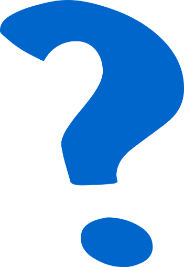 Học : gồm 1 tiếng tạo thành
Học hành: gồm 2 tiếng tạo thành
Hợp tác xã: gồm 3 tiếng tạo thành
Thứ    ngày    tháng 9  năm 2021
Tiếng việt
TỪ ĐƠN VÀ TỪ PHỨC
I. Nhận xét:
Câu văn sau đây có 14 từ, mỗi từ được phân cách bằng một dấu gạch chéo:
  Nhờ / bạn / giúp đỡ/, lại / có / chí / học hành /, nhiều / năm/ liền / , Hanh / là / học sinh / tiên tiến / .
Nhờ /bạn /giúp đỡ/, lại /có /chí /học hành/,nhiều/ năm / liền/, Hanh / là / học sinh / tiên tiến/.
1. Hãy chia các từ trên thành hai loại:
 Từ chỉ gồm một tiếng (từ đơn).    

- Từ gồm nhiều tiếng (từ phức).
M: nhờ
M: giúp đỡ
nhờ
bạn
lại
có
chí
nhiều
giúp đỡ
học hành
năm
liền
học sinh
tiên tiến
là
Hanh
2. Theo em: 
 Tiếng dùng để làm gì?
- Từ dùng để làm gì?
- Tiếng dùng (để cấu tạo từ: Có thể dùng một tiếng để tạo nên một từ. Đó là từ đơn. Cũng có thể phải dùng từ 2 tiếng trở lên để tạo nên một từ. Đó là từ phức.
- Từ được dùng để cấu tạo câu. Từ nào cũng có nghĩa.
Ví dụ 1:
xe
máy
bông
hoa
Ví dụ 2:
em
Trường
Trường của em là Trường Tiểu học Gia Thụy.
Trường Tiểu học Gia thụy là trường của em.
Trường
Gia Thụy
Tiểu học
là
của
Từ dùng để làm gì?
Tiếng dùng để làm gì?
Tiếng
Từ
Cấu tạo
Câu
Cấu tạo
Sự vật
Đặc điểm
Hoạt động
II. Ghi nhớ
Tiếng dùng để cấu tạo nên từ. Từ chỉ gồm một tiếng gọi là từ đơn. Từ gồm hai hay nhiều tiếng gọi là từ phức.

2.  Từ nào cũng có nghĩa và dùng để tạo nên câu.
III. Luyện tập
Chép vào vở đoạn thơ và dùng dấu gạch chéo để phân cách các từ trong hai câu thơ cuối đoạn. Ghi lại các từ đơn và từ phức trong đoạn thơ:
Chỉ / còn / truyện cổ / thiết tha /
                 Cho / tôi / nhận mặt / ông cha / của / mình /
                        Rất  công bằng,  rất  thông minh
                Vừa  độ lượng  lại  đa tình,  đa mang.

                                                                                 Lâm Thị Mỹ Dạ
Vở
Chỉ / còn / truyện cổ / thiết tha /
                 Cho / tôi / nhận mặt / ông cha / của / mình /
                        Rất  công bằng,  rất  thông minh
                Vừa  độ lượng  lại  đa tình,  đa mang.
truyện cổ         thiết tha  nhận mặt         ông cha  công bằng       thông minh  độ lượng         đa tình  
đa mang
chỉ    còn    cho          tôi     của    mình       rất     vừa     lại
2. Hãy tìm trong từ điển và ghi lại:
   3 từ đơn  
   3 từ phức
+ 3 từ đơn : ăn, học, ngủ
+ 3 từ phức : kinh nghiệm, sạch sẽ, nhà cửa…
3. Đặt câu với một từ đơn hoặc với một từ phức vừa tìm được ở bài tập 2.

M: ( Đặt câu với từ Nhà cửa)
      Ở xóm em, nhà cửa rất khang trang.
DẶN DÒ
Xem lại bài.
Chuẩn bị trước bài : 
Mở rộng vốn từ : Nhân hậu – Đoàn kết.
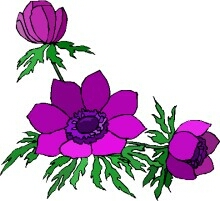 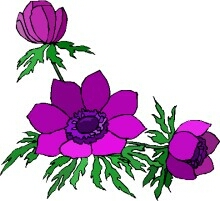 Chúc các em sức khỏe và học tập tốt !
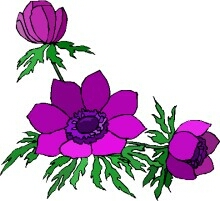 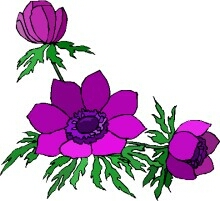 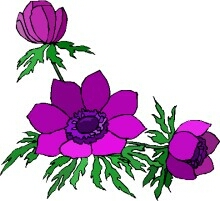